Муниципальное бюджетное дошкольное образовательное учреждение детский сад  общеразвивающего  вида № 31  п. Мирской    муниципального  образования Кавказский район
Проект«Покормим птиц зимой»(старший дошкольный возраст)
Презентацию подготовил воспитатель старшей группы
Пичкурова Наталья Васильевна
Покормите птиц зимой!Пусть со всех концовК вам слетятся, как домой,Стайки на крыльцо.Не богаты их корма,Горсть зерна нужна,Горсть одна – и не страшнаБудет им зима.Сколько гибнет их – не счесть,Видеть тяжело.А ведь в нашем сердце естьИ для птиц тепло.А. Яшин
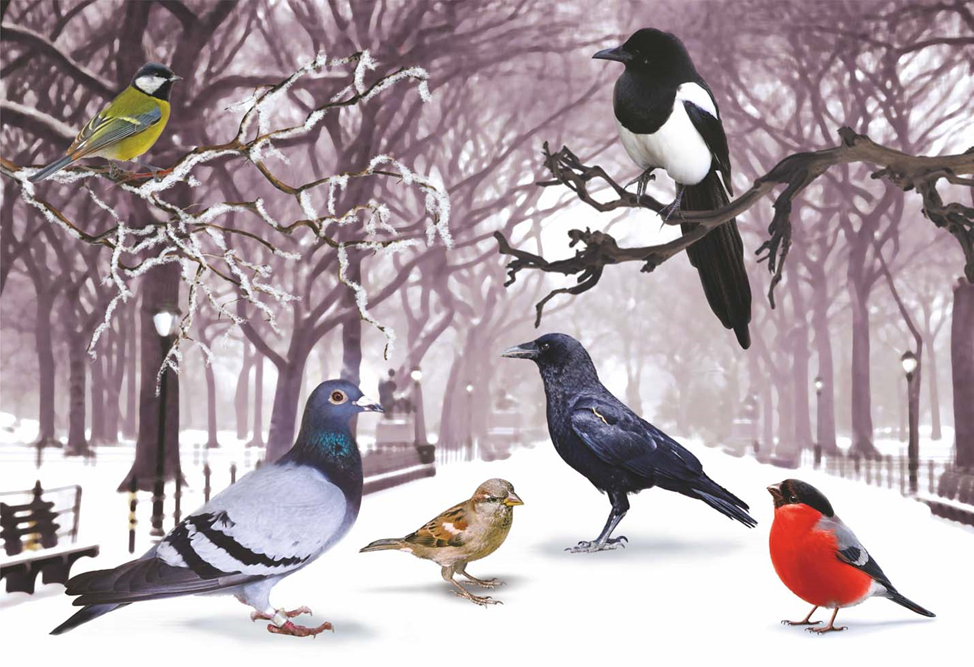 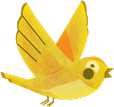 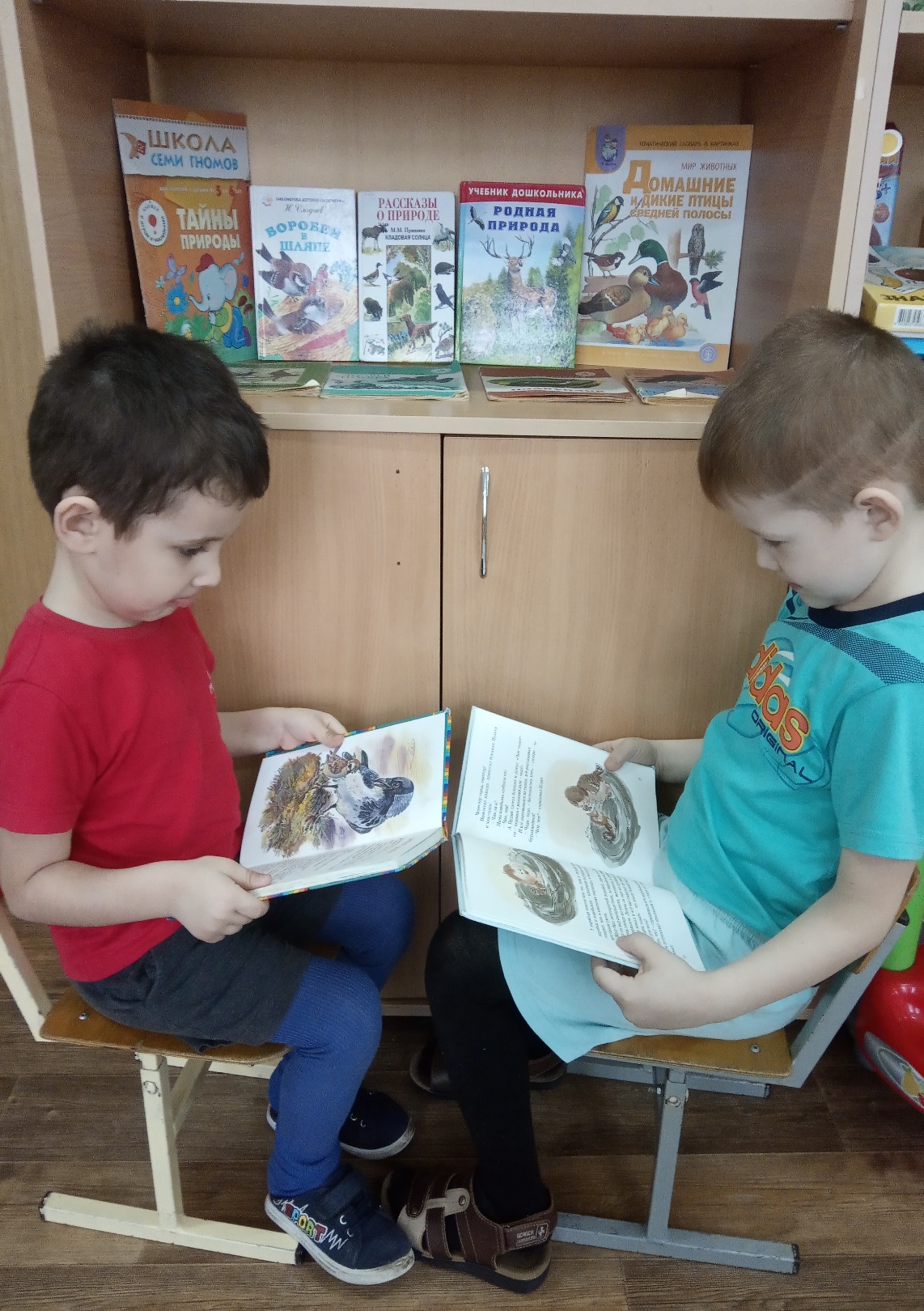 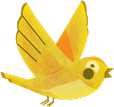 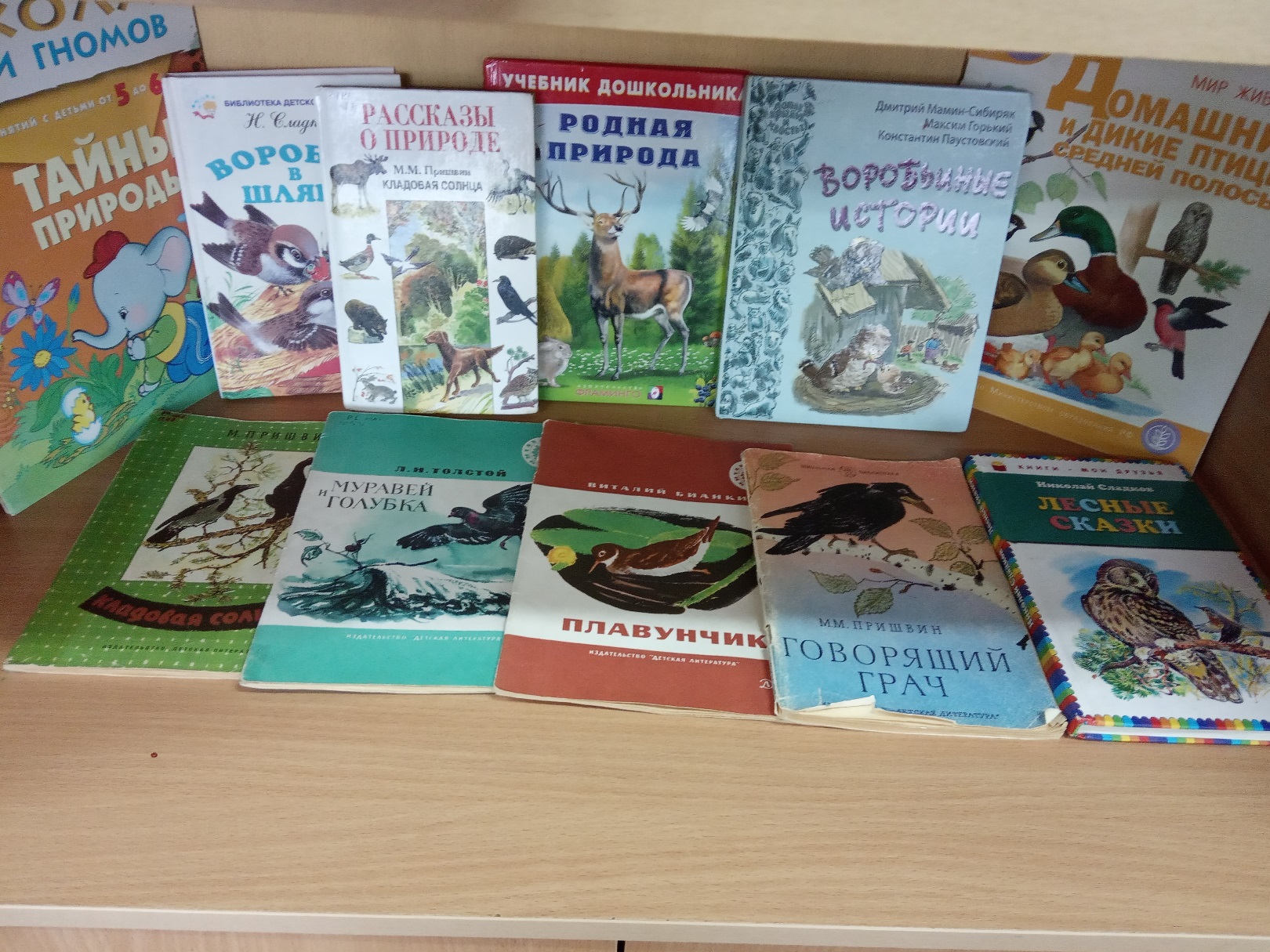 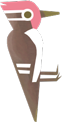 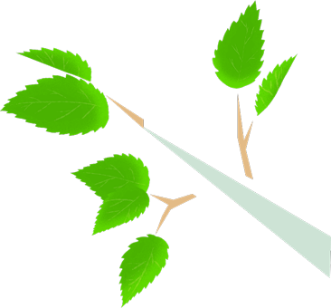 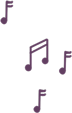 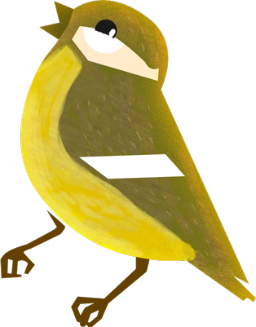 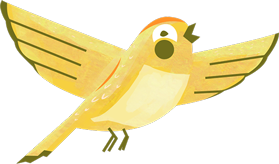 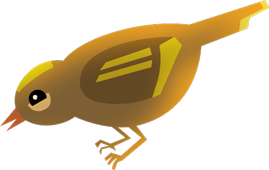 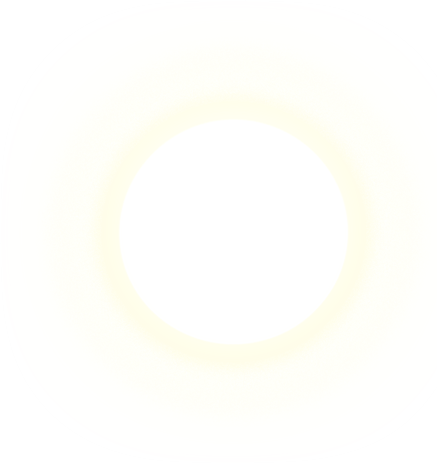 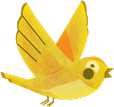 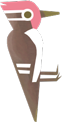 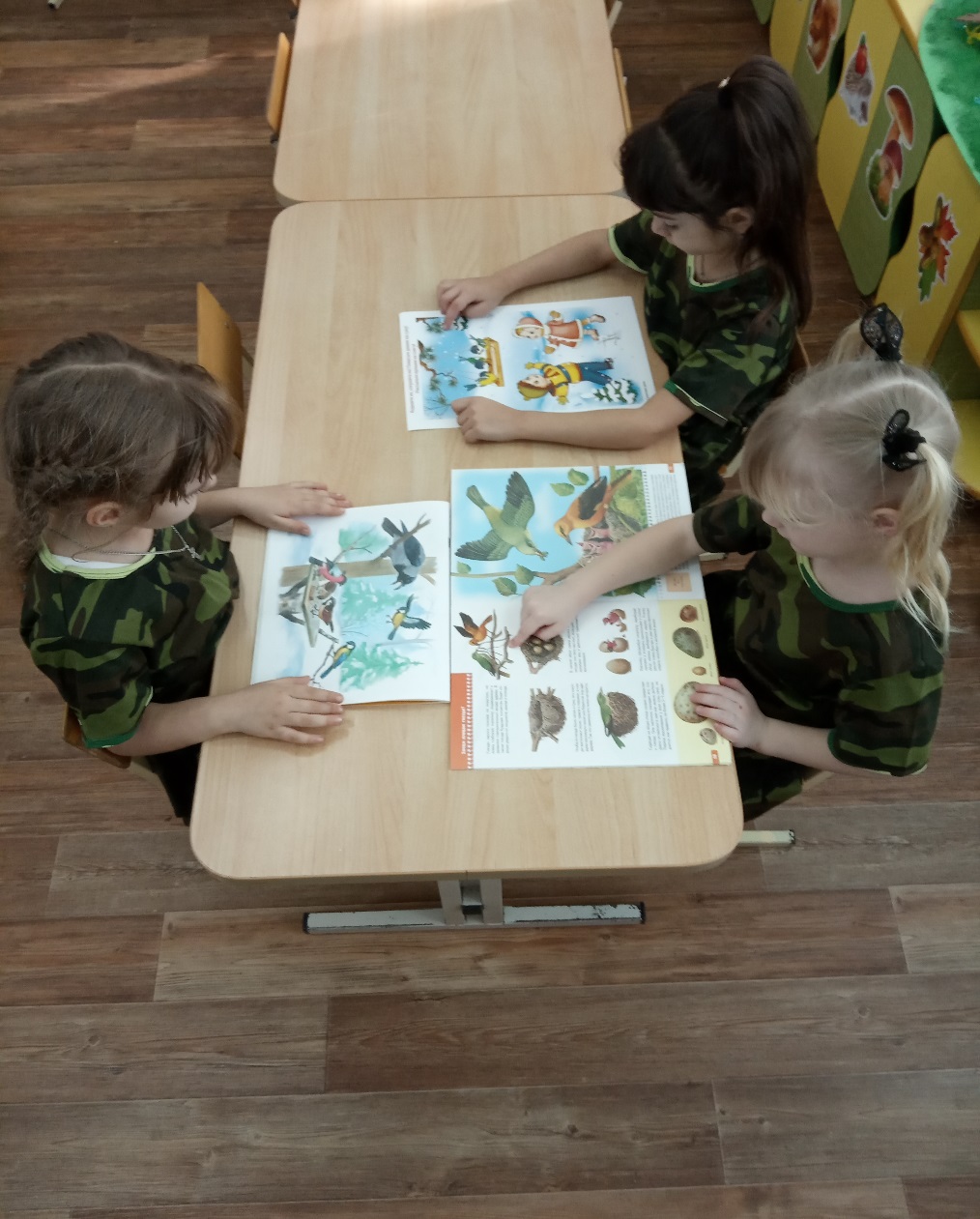 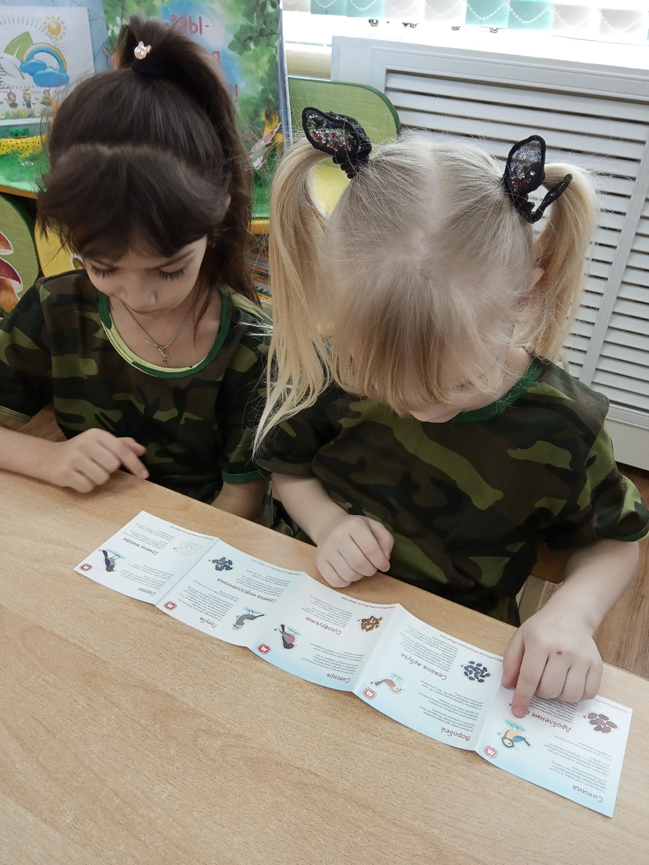 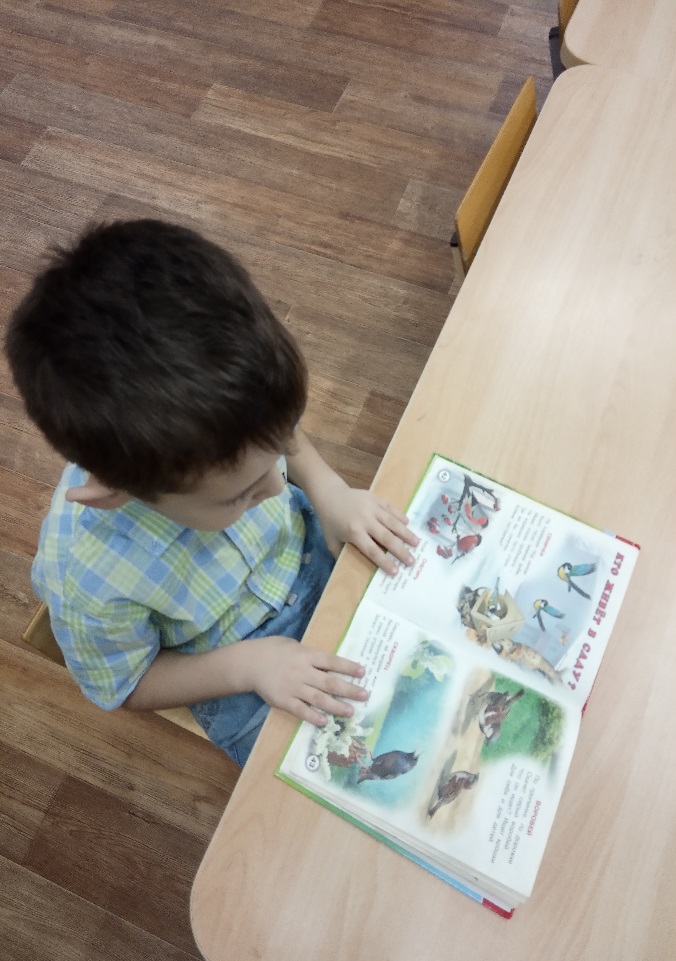 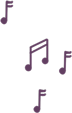 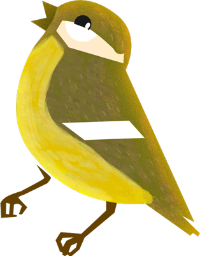 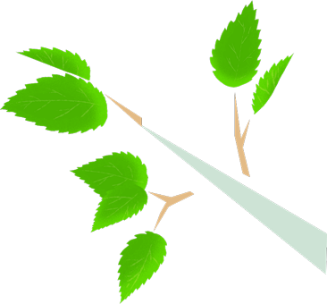 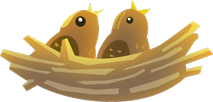 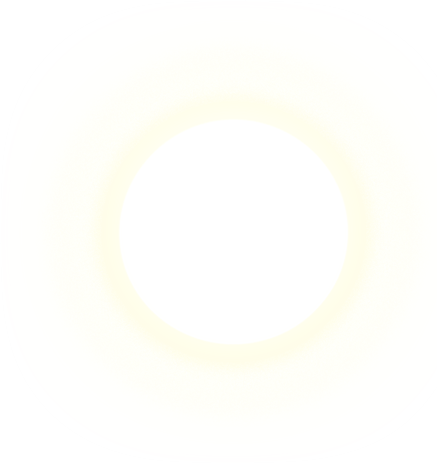 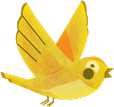 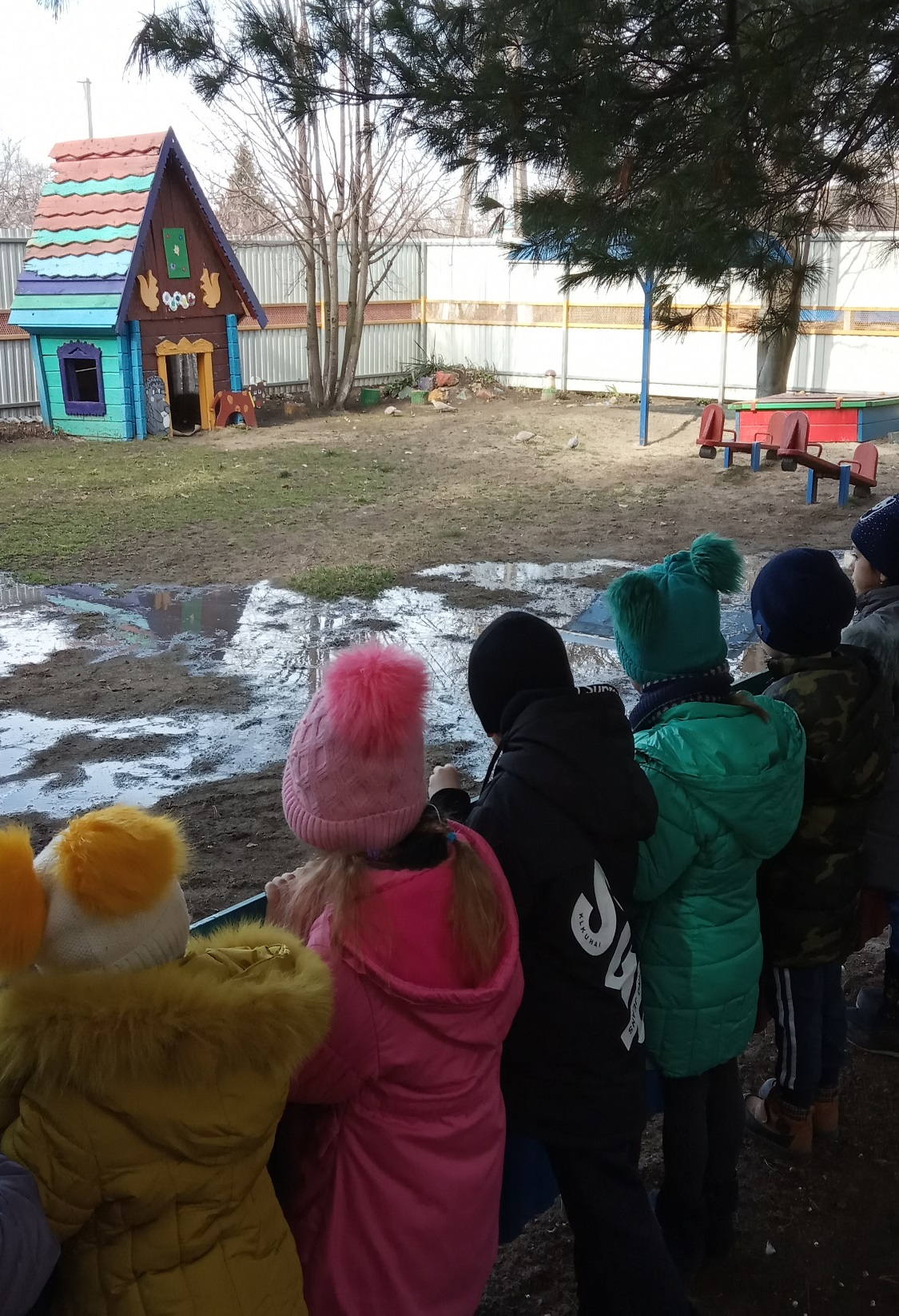 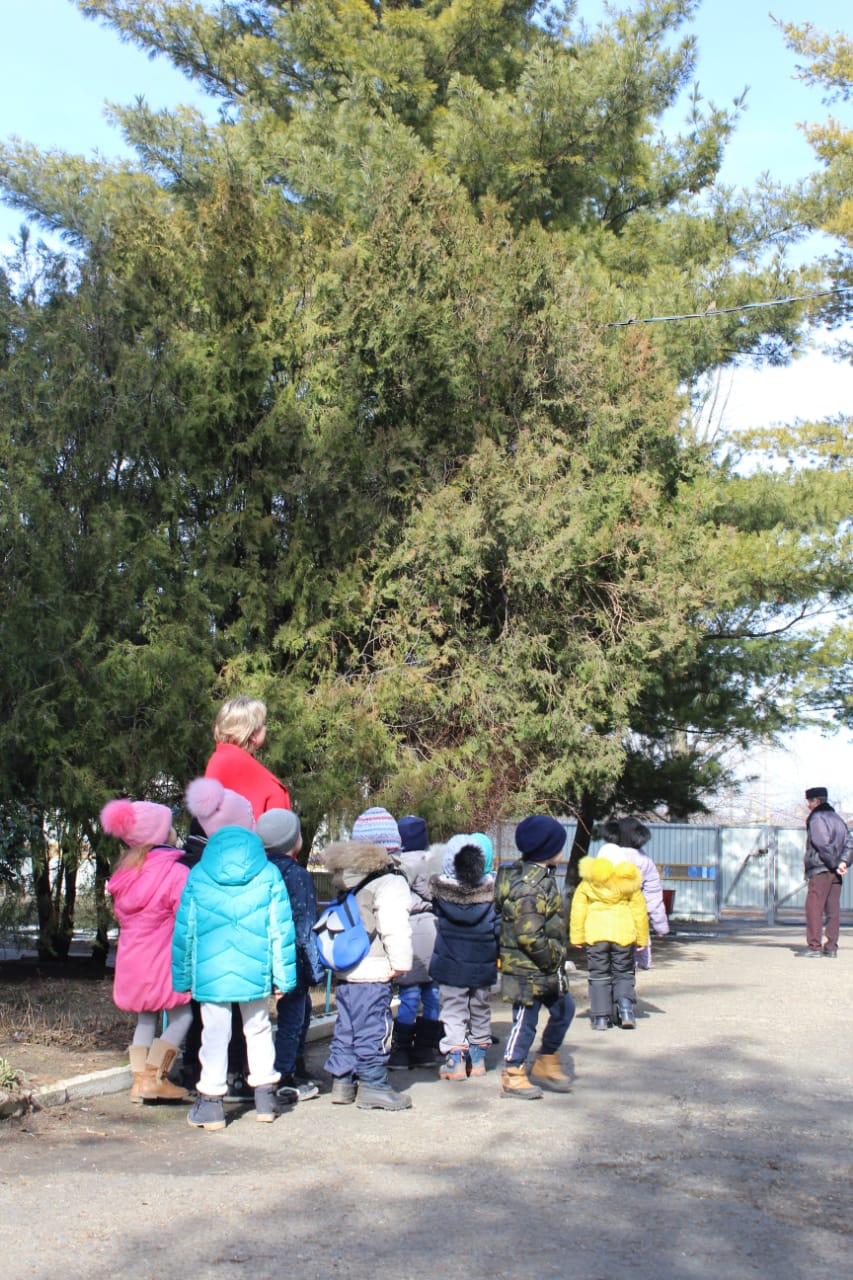 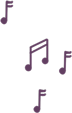 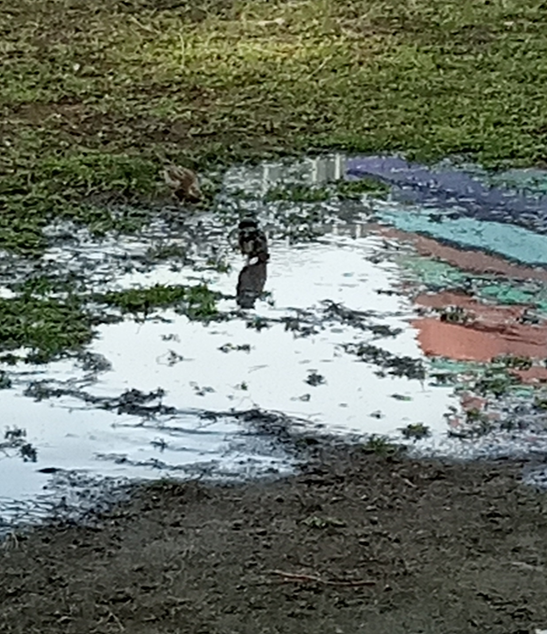 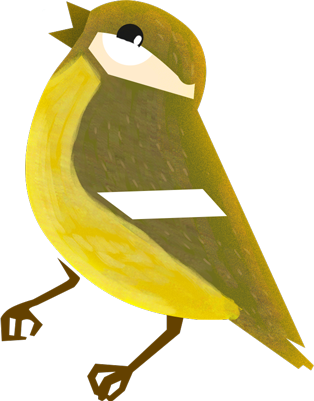 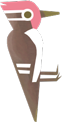 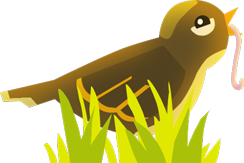 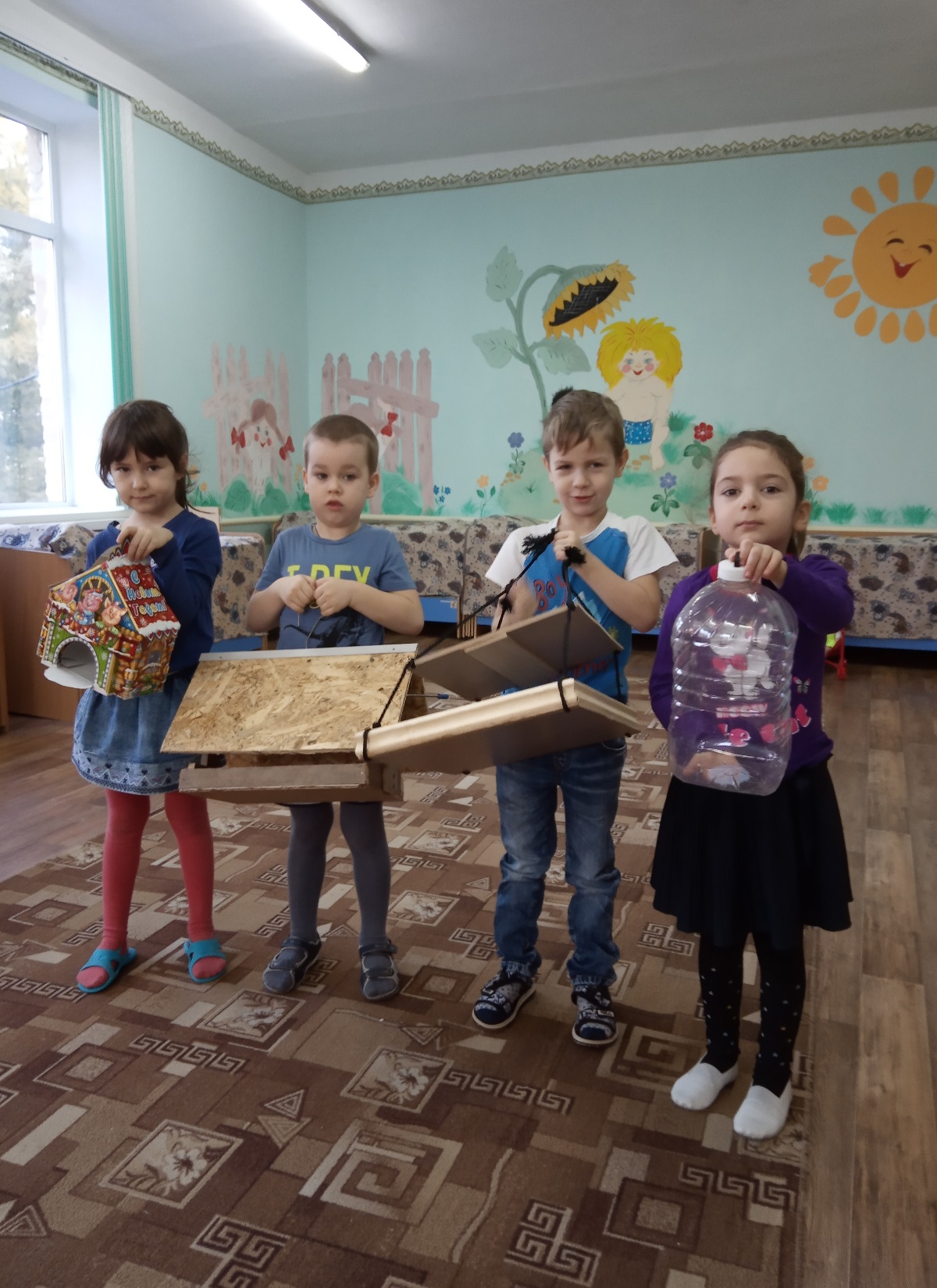 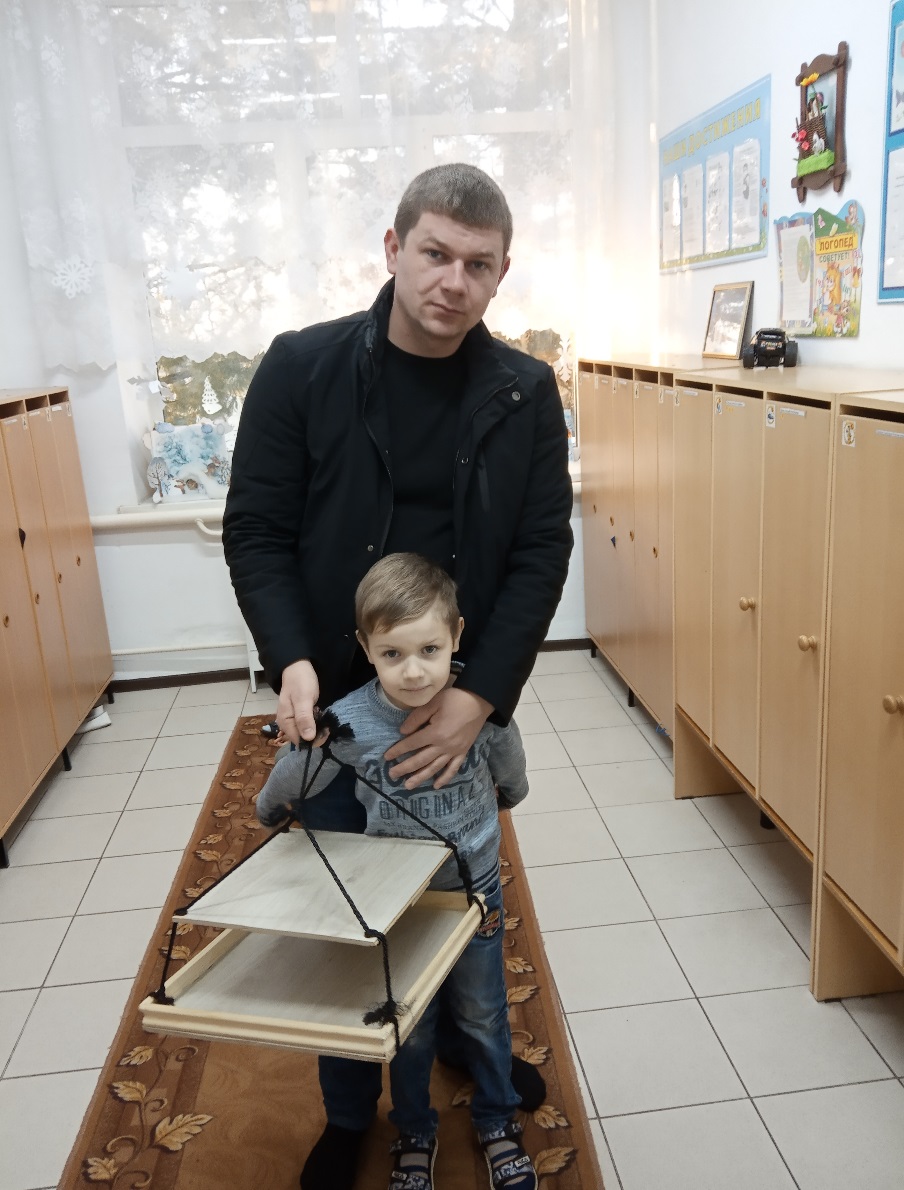 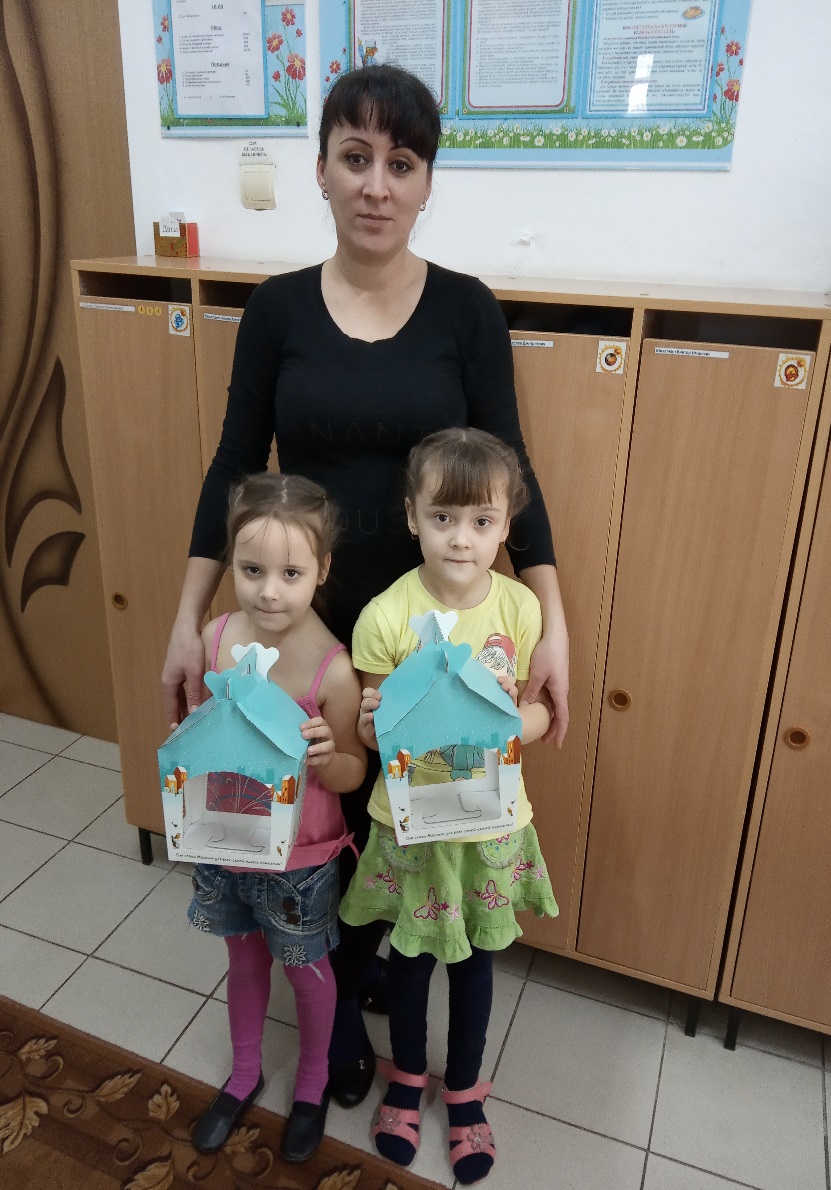 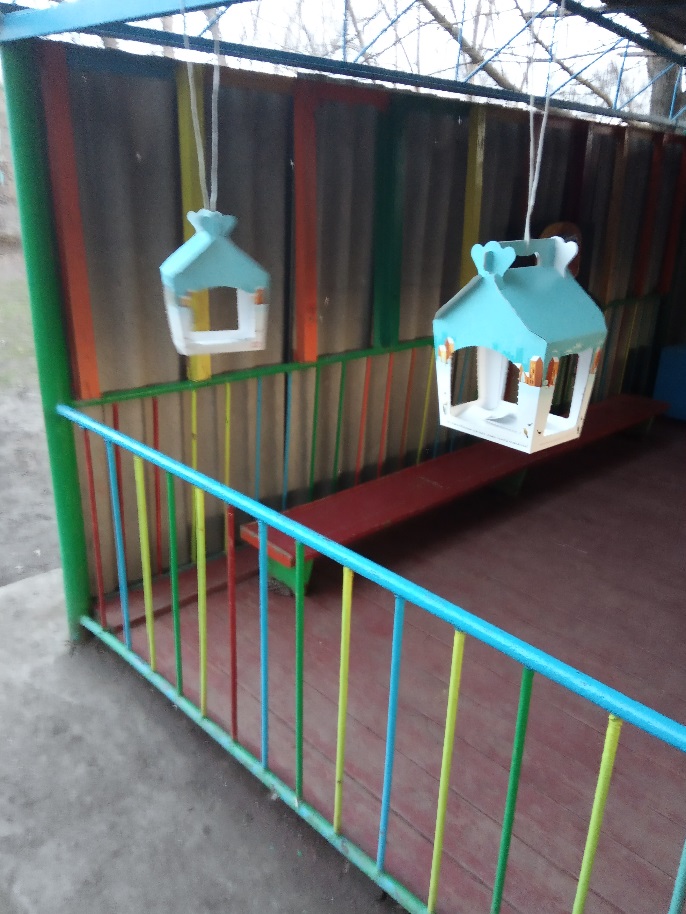 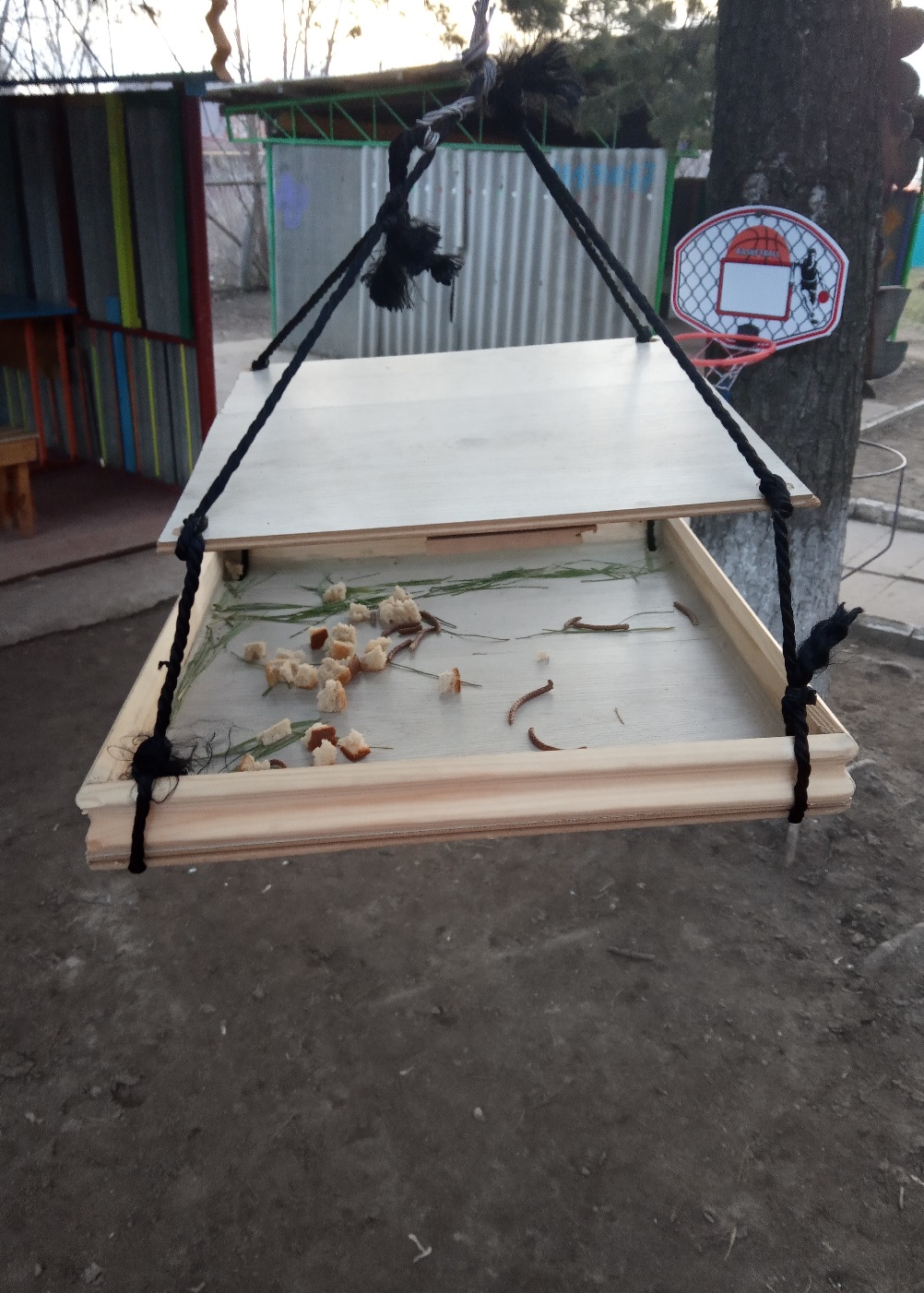 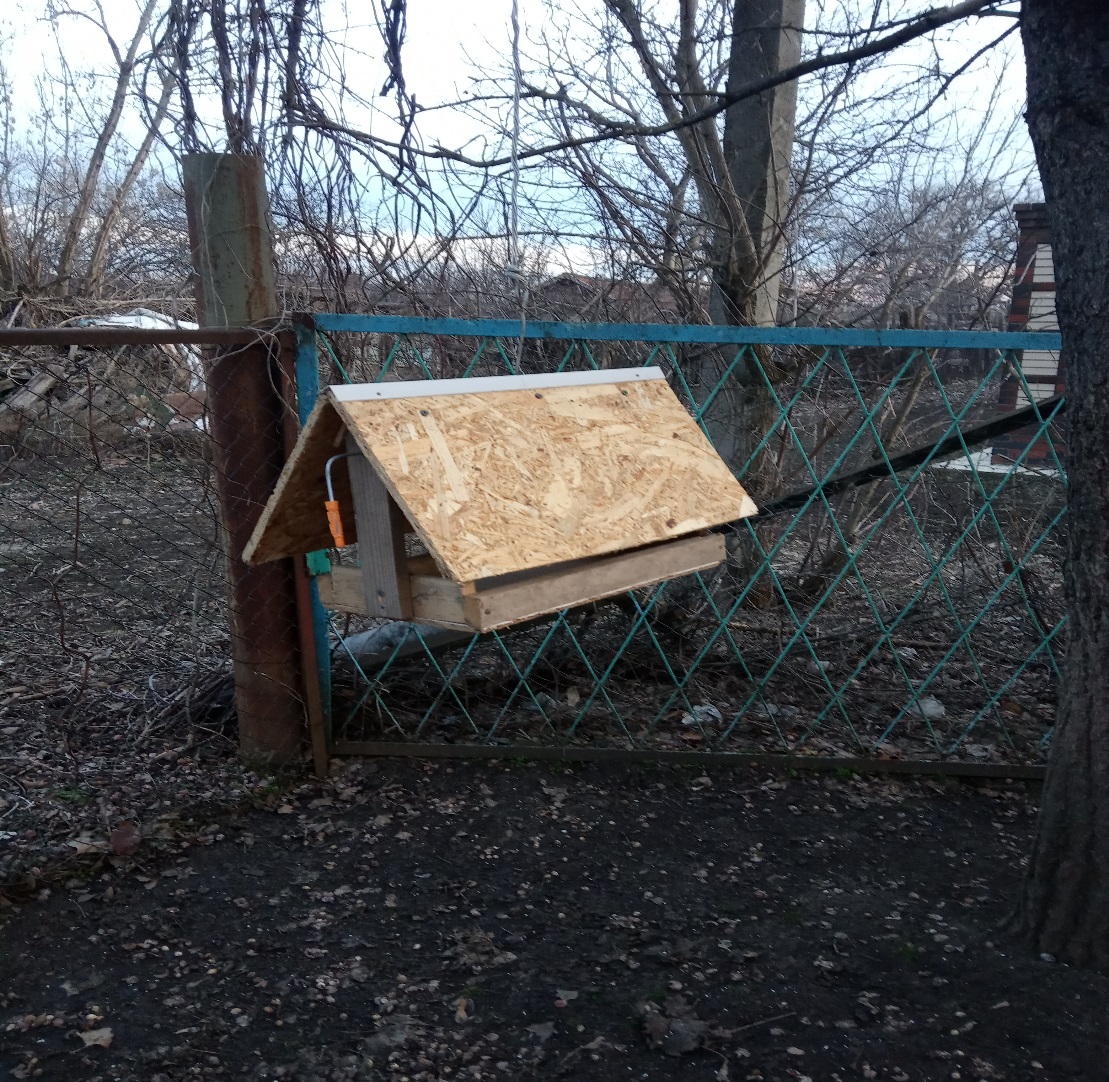 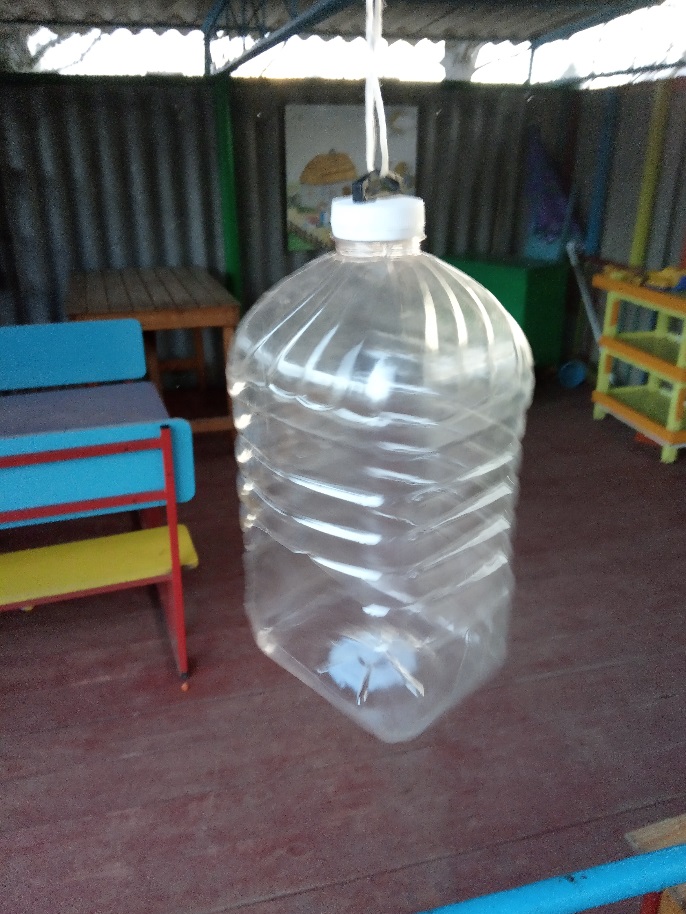 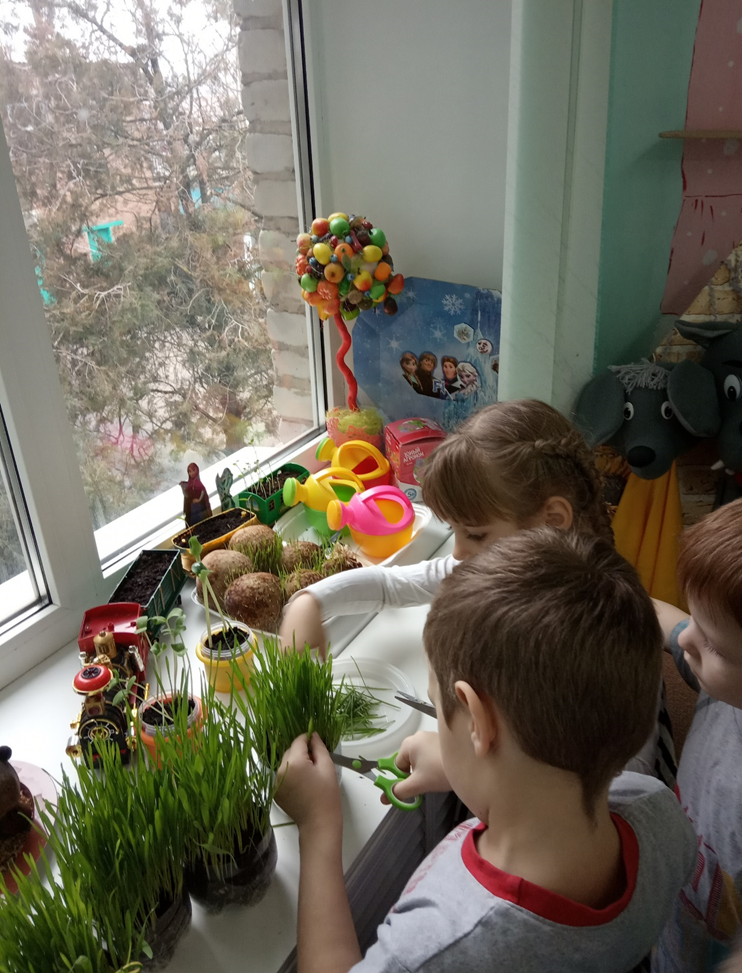 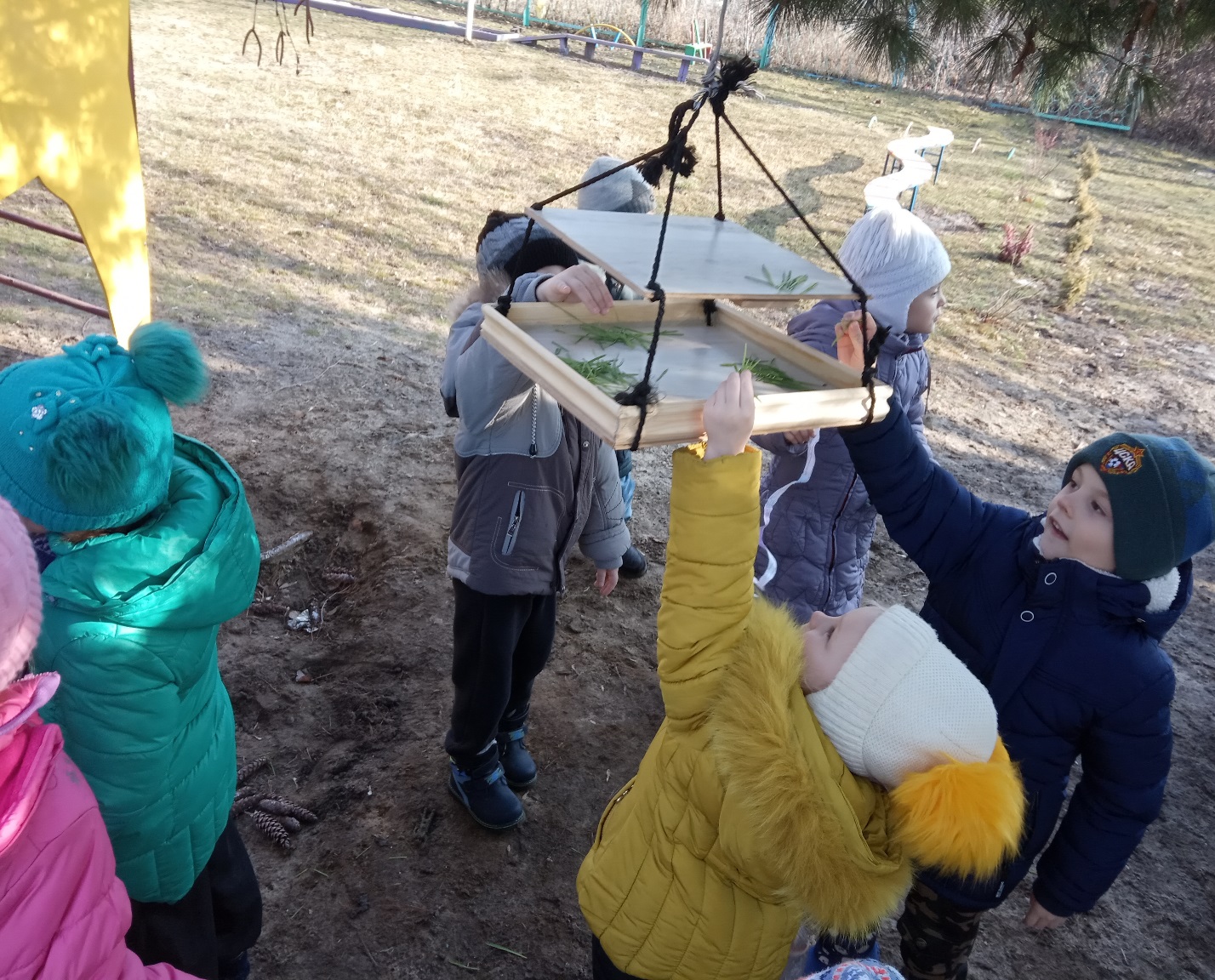 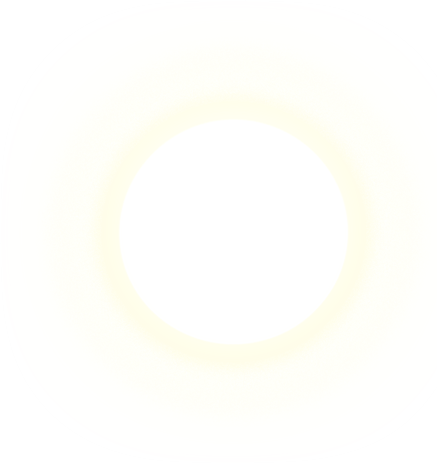 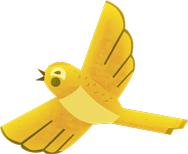 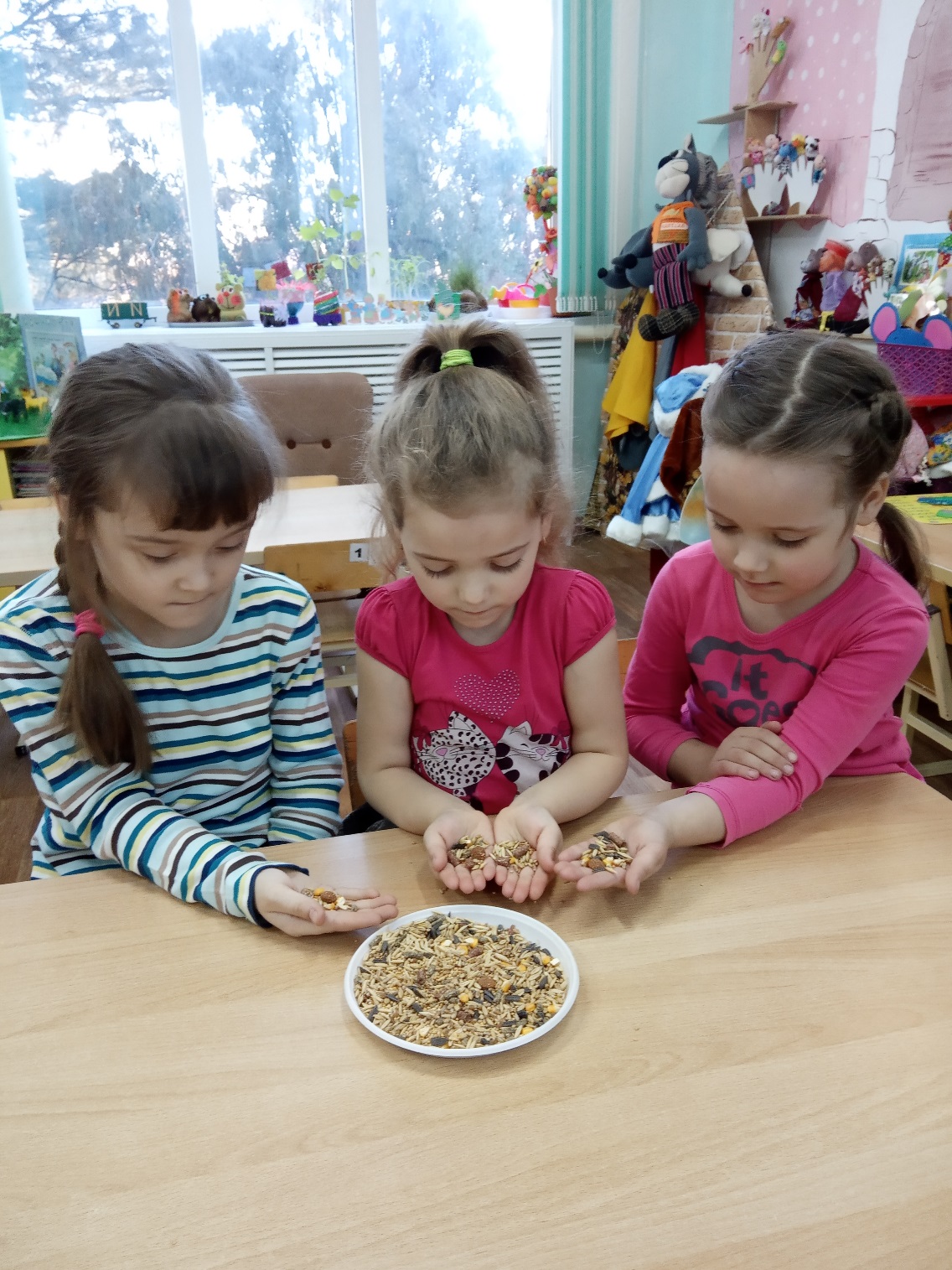 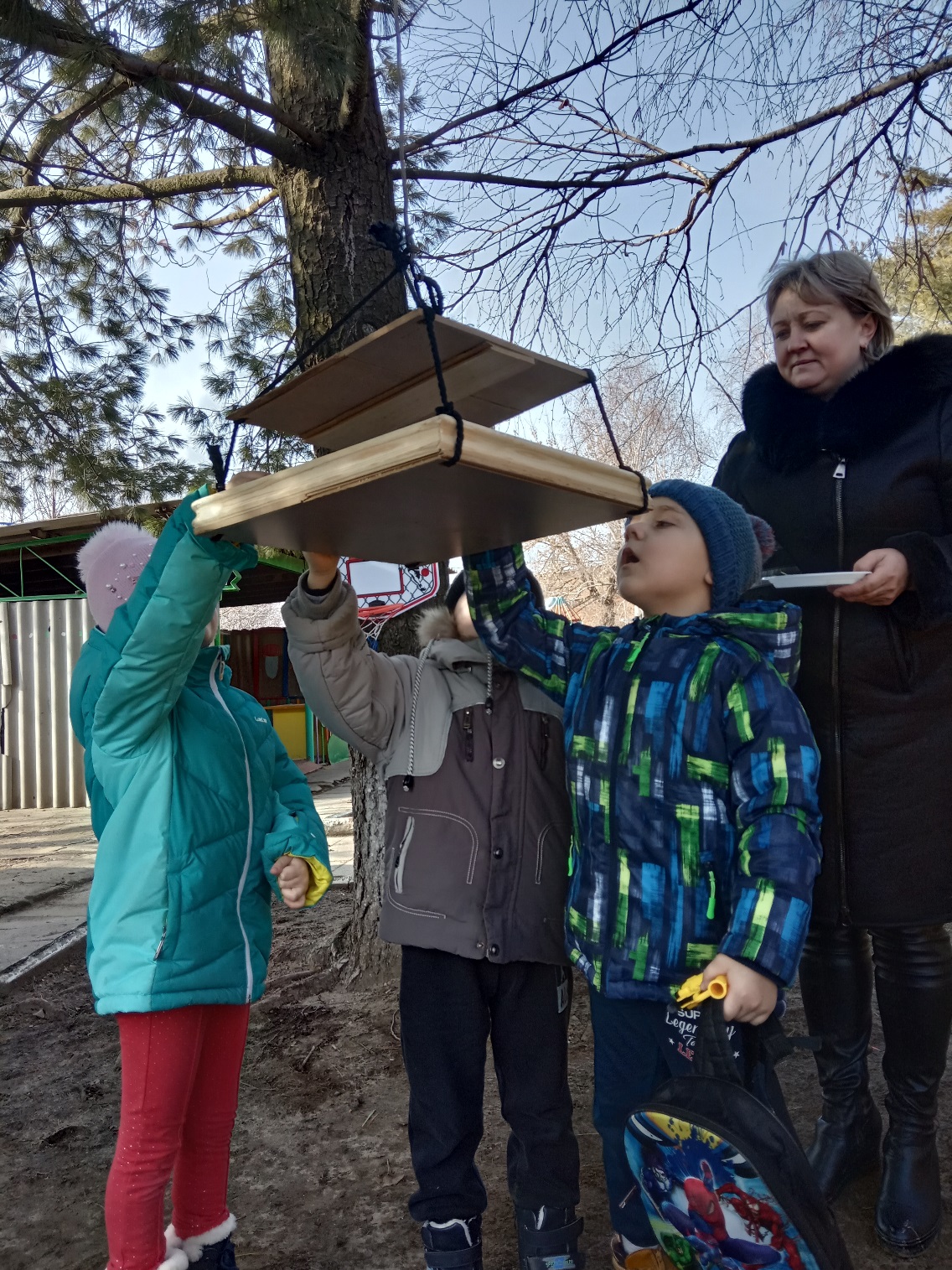 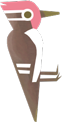 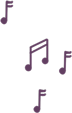 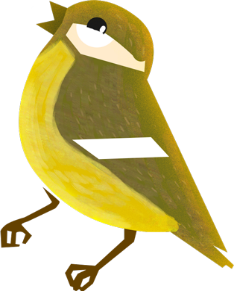 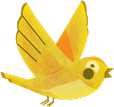 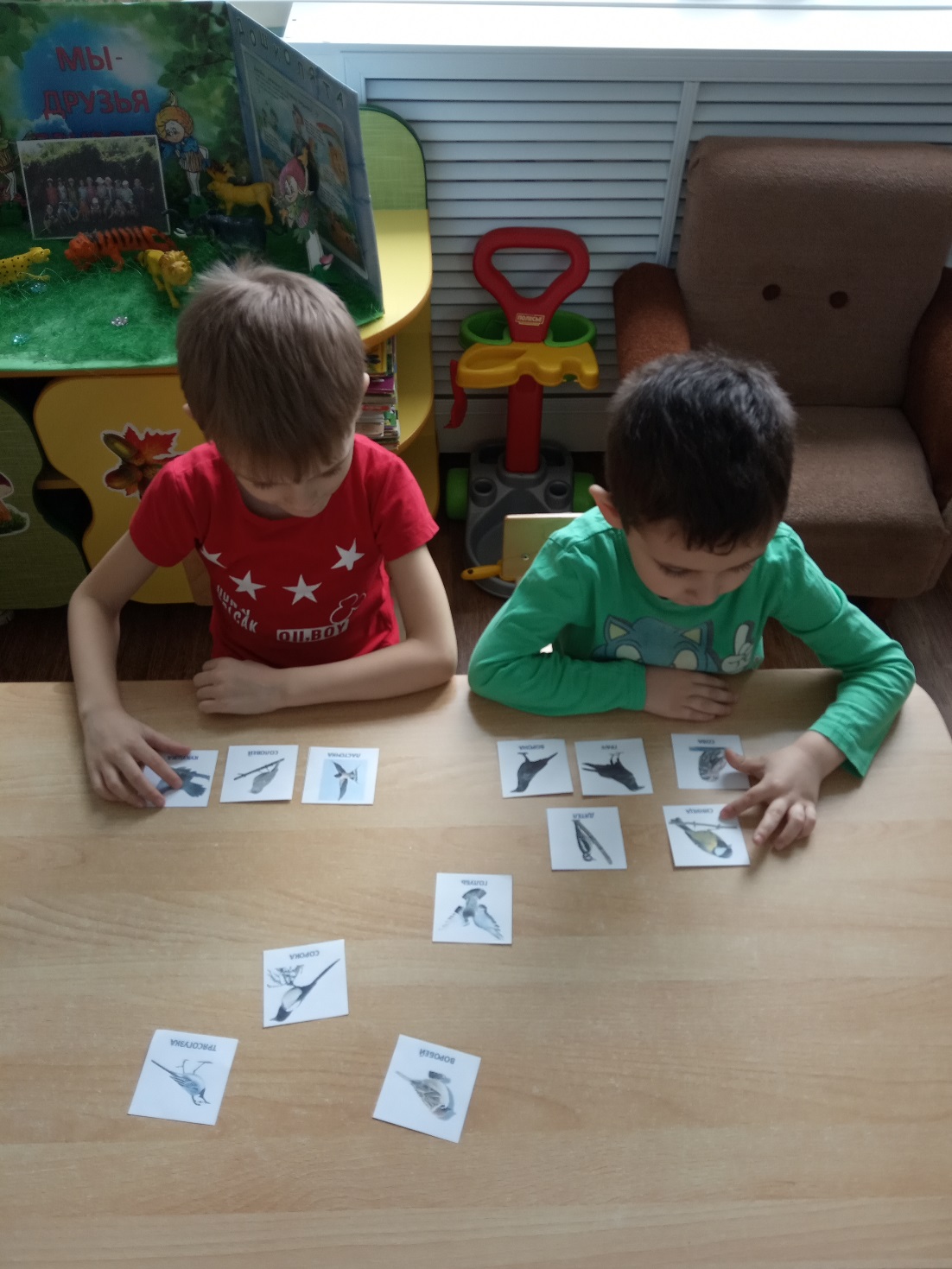 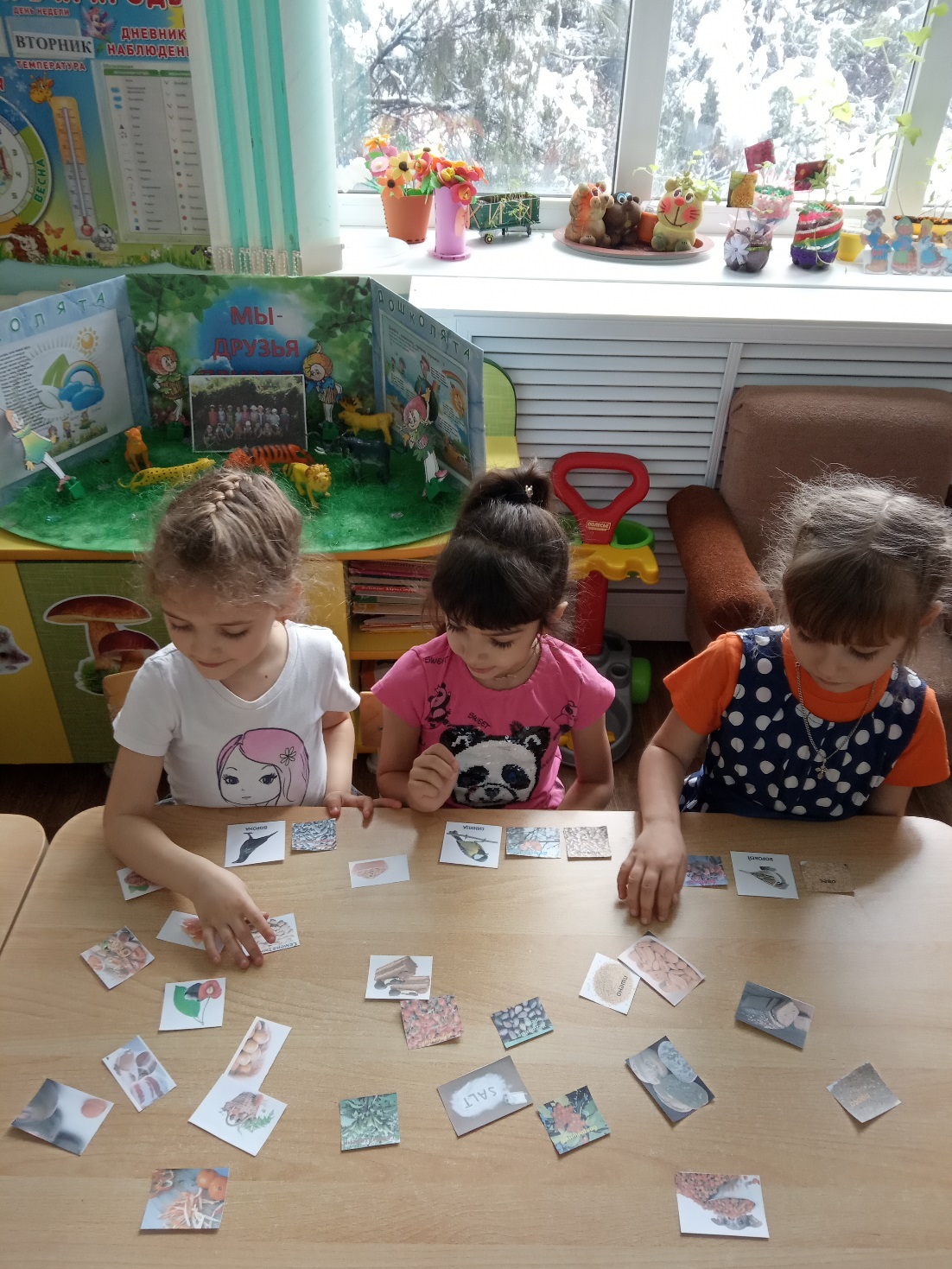 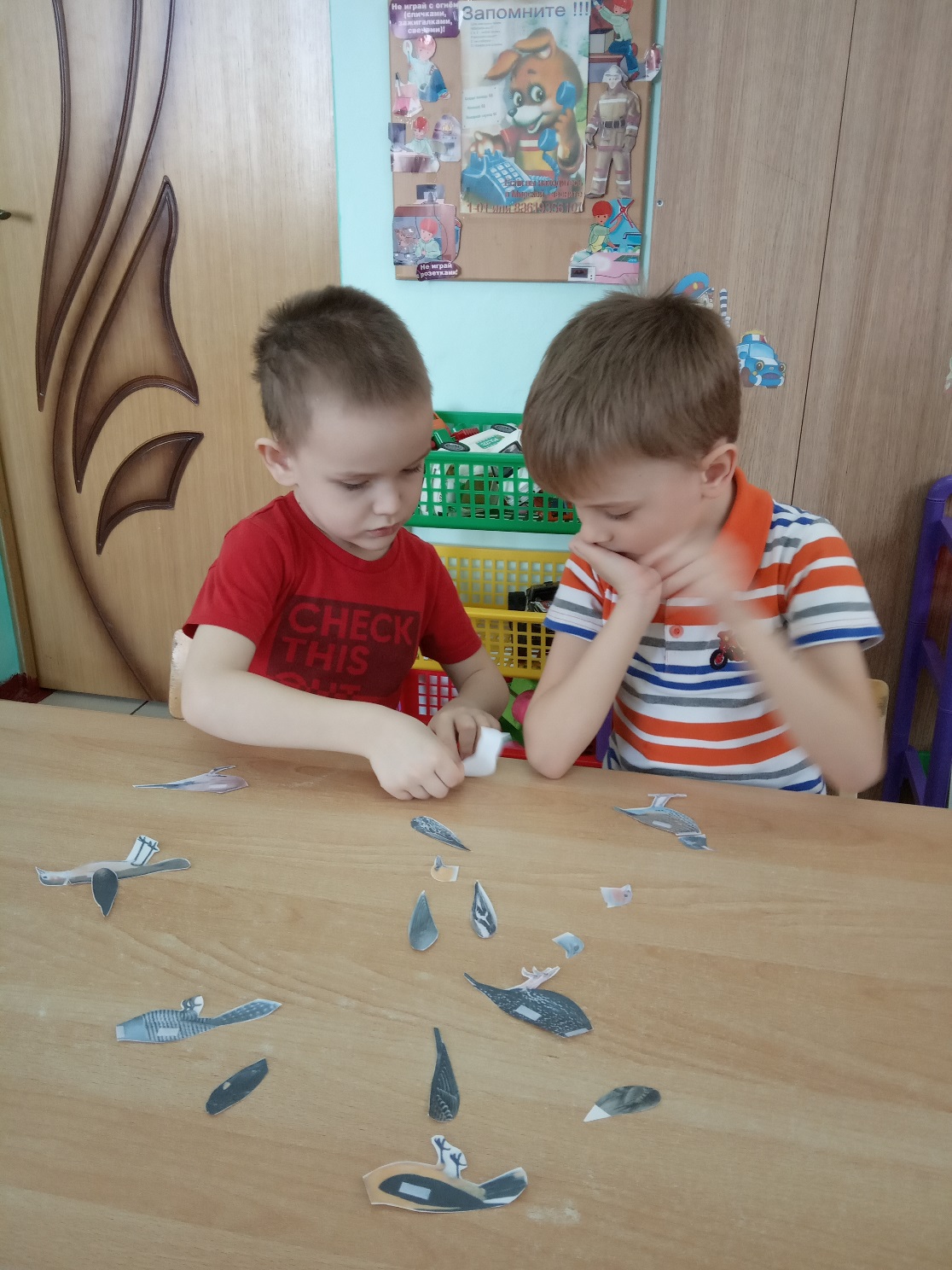 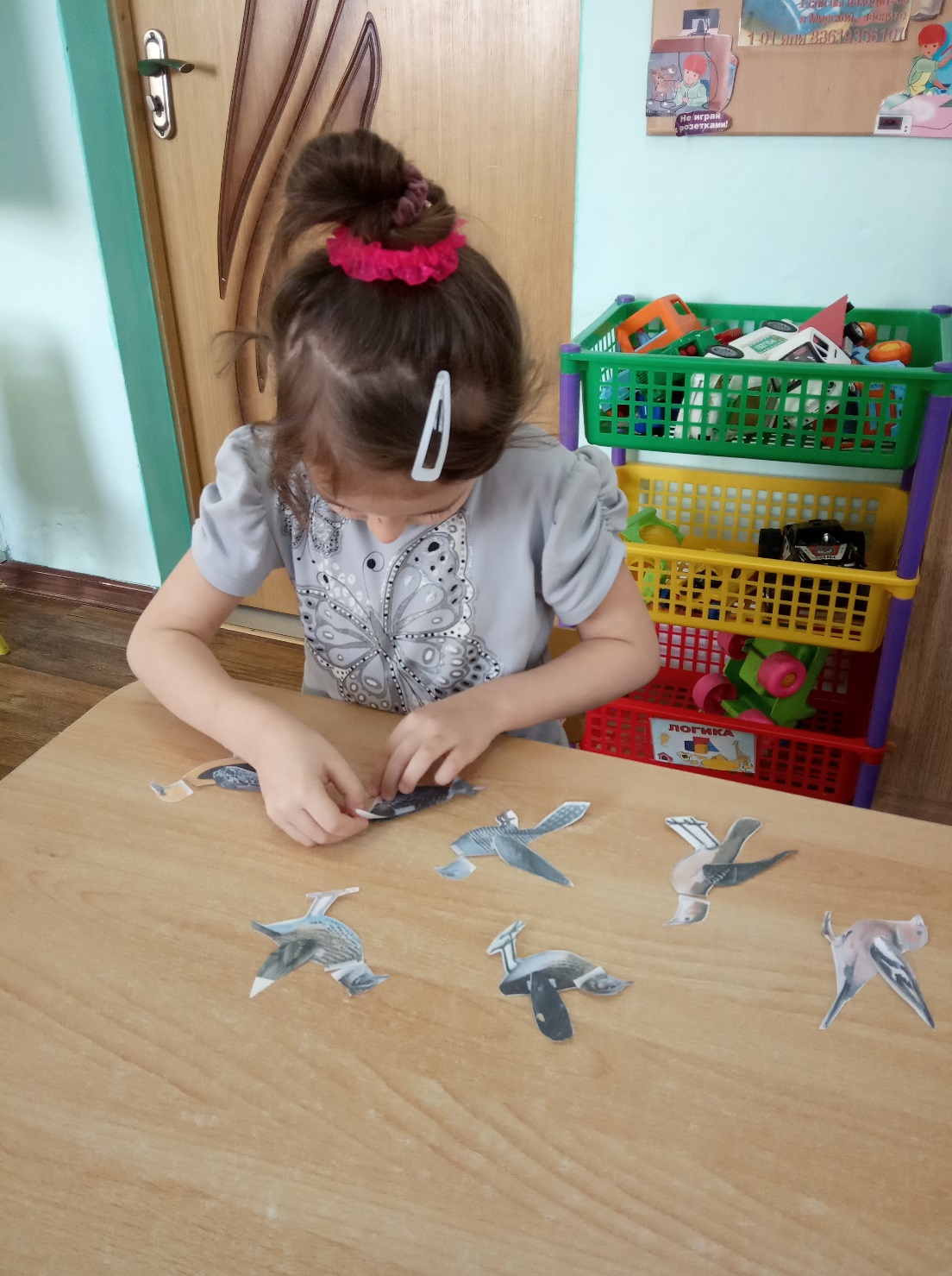 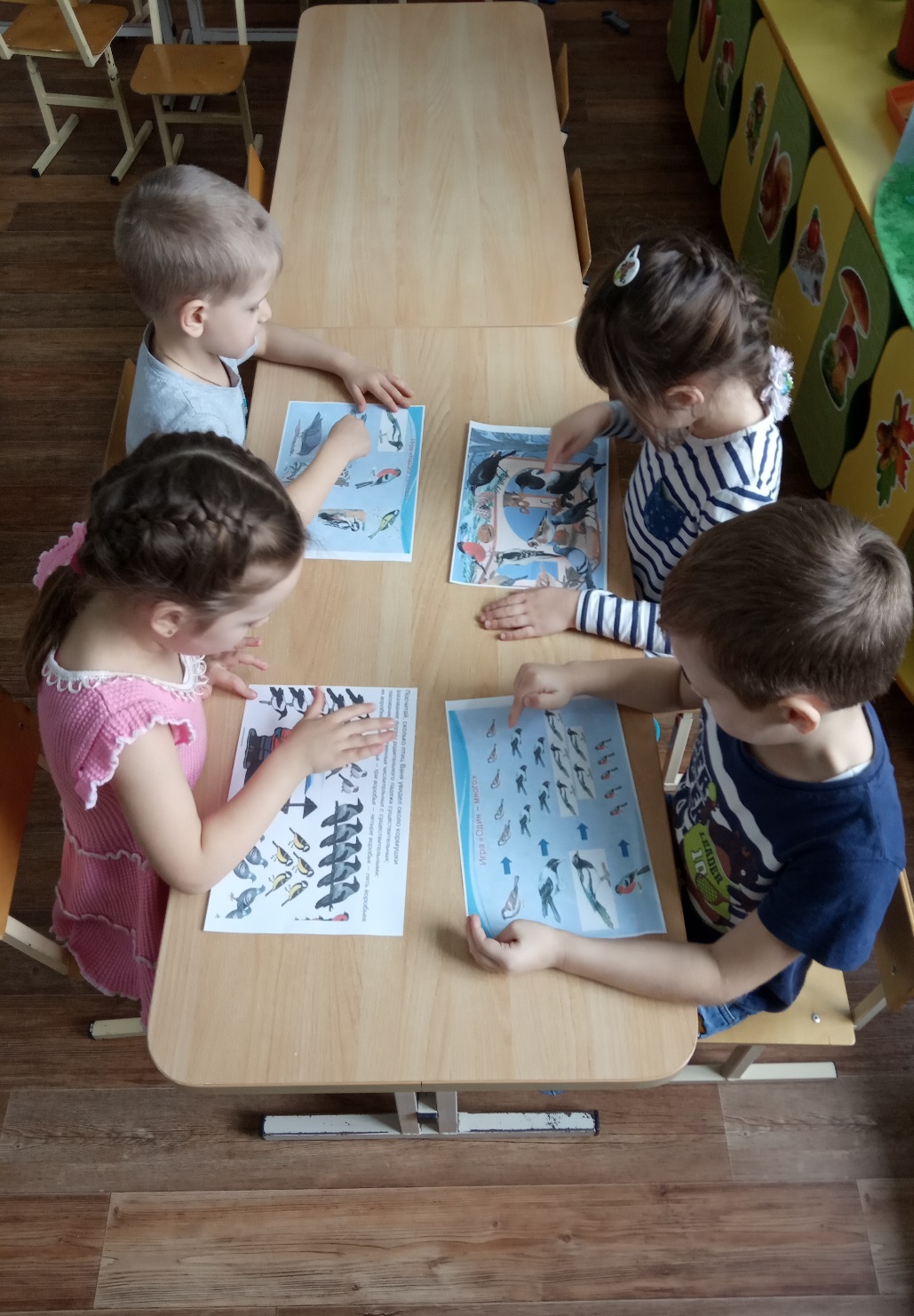 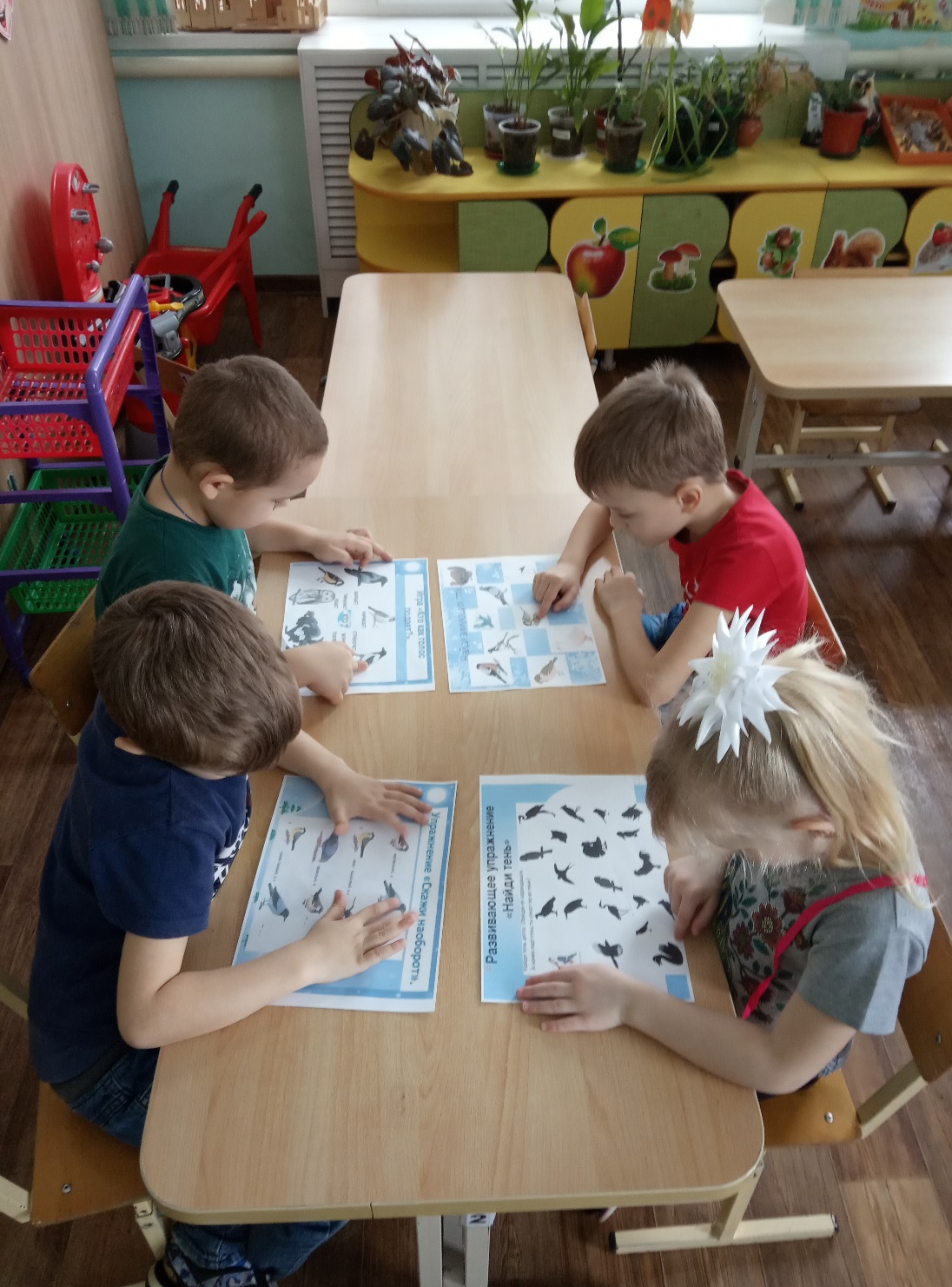 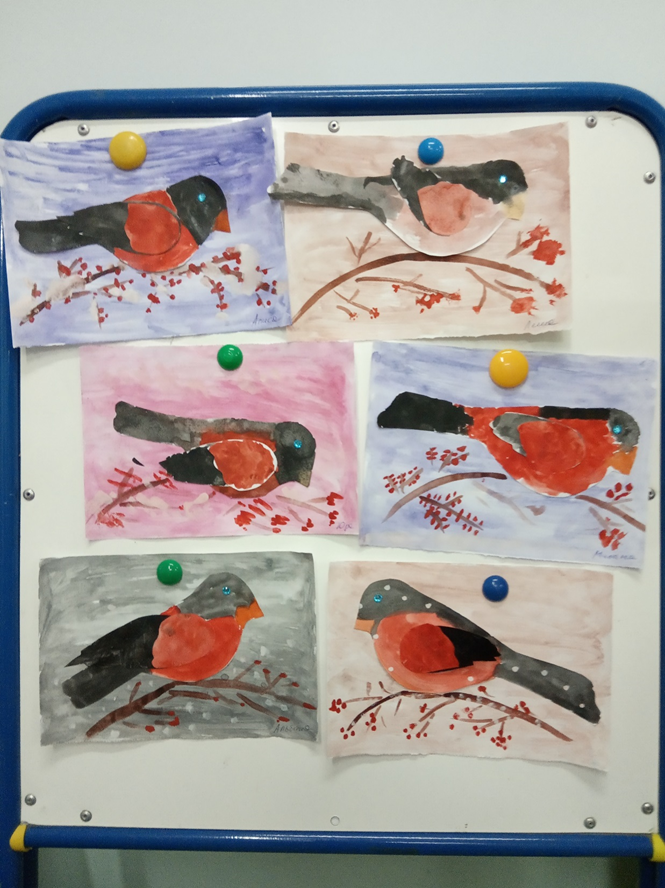 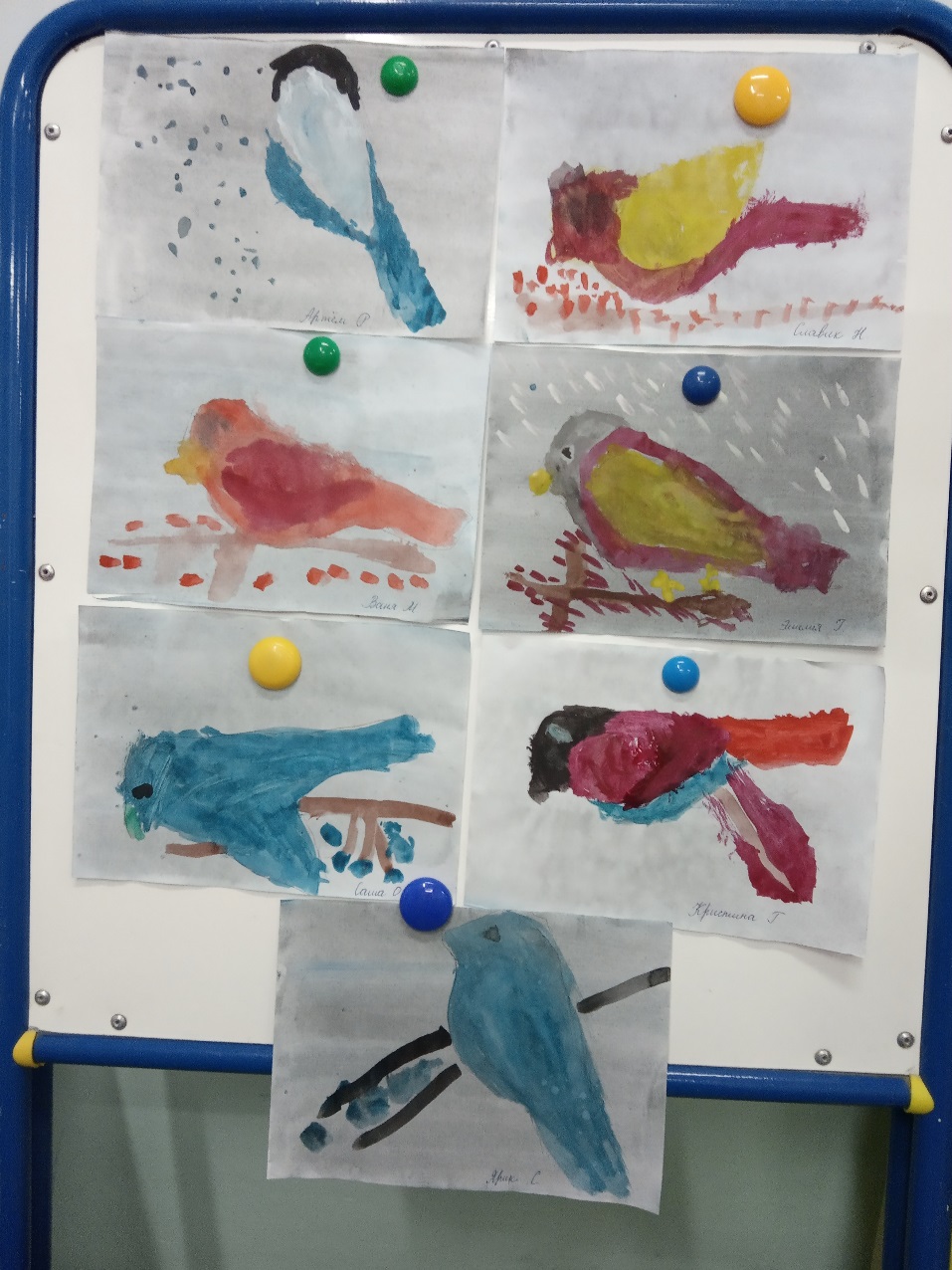 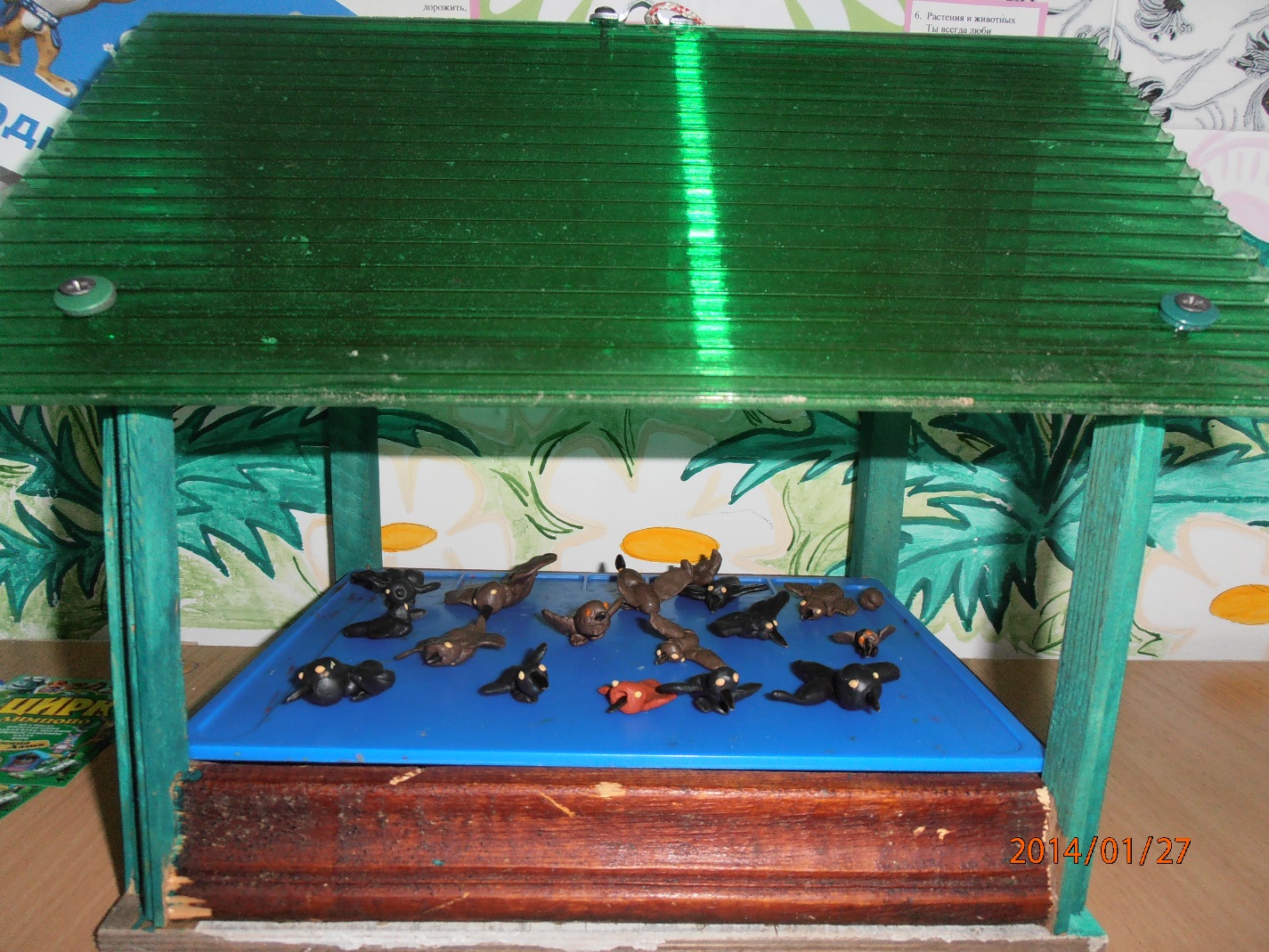 Спасибо за внимание!